Theme 9  - Electoral Roll (ER)
Guidance Plan:
The PPT opens with constitutional/legal provisions and listing of all the Forms related to ER.
The principles and concept of ordinary residence, conditions/disqualifications for enrollment and procedure of preparation/revision of ER, role of various authorities, including BLOs and BLAs have been explained in detail. EROs should note the recent modifications in the Forms and the changes in the law (4 qualifying dates) and the consequent ECI instructions
The various pre-revision activities, draft publication and the manner of disposal of claims and objections, enquiry, field verification, etc. and the steps involved in pre-final publication and printing of final ER have been brought out in different slides. Action in the case of homeless persons and the various documents for verification of age and ordinarily resident status are also brought out and explained. 
The PPT goes on to explain steps like integration of roll,  health analysis of ER, handling of advance applications, suo-motu action by ERO and so on.  Precautions to be taken in relation to deletion of names in an election year need to be carefully observed by EROs
The various statutory and procedural aspect of printing integrated roll for election , sharing copies with recognized political parties and candidates of such parties and the form in which such sharing is permitted have been brought in the second half of the PPT. 
Towards the end of the PPT all the recent amendments in the Act, Rules and Forms and the implications thereof have been listed. The norms for super checking of Forms by DEO, Roll Observers and CEO are also laid down in the last slide. 
EROs should necessarily refer to the ER Manual, PPT and connected resource material on ERONet and various other related resource materials on the subject.
Constitutional Provision
Constitution of India (Part- XV- ‘Elections’- Article 324 to 329)
Article 324- Superintendence, Direction and  Control of 	elections to be vested in EC for:
Preparation of ER and conduct of election 
Composition of EC 
CEC shall be Chairman
Regional Commissioners
Service conditions and tenure of EC and CEC
President and Governor to provide staff for functions conferred on EC
Contd…
Constitutional Provision- contd.
Article 325
One General Roll for every territorial constituency
No person shall be ineligible for inclusion in ER on ground of religion, race, caste, sex or any of them

Article 326
Universal Adult Suffrage
Qualification- Citizen of India, 18 years on qualifying date
Disqualification- Non-residence. Unsoundness of mind. Disqualified on basis of crime/corrupt practice/illegal practice
Contd…
Constitutional Provision- contd.
Article 327-  Parliament to make provision for elections to legislatures

Article 328-  State Legislatures may make provision with respect to all matters relating to elections to the legislature of the concerned state including preparation of ER.

Article 329- Courts barred to interfere in electoral matters when the election process is on. Challenge to any election can only be through election petitions before High Court of the State.
Statutory Provisions
RPA, 1950
Officers (Part- IIA- S 13A to 13CC)
ER for PC (Part- IIB- S 13D)
ER for AC (Part- III- S 14 to 25A)
ER for Council Constituencies (Part-IV S 27)
Electoral College for council of State and Legislative Council (Part –IV-A, S 27A)
General Provisions (Part-V- S 28 to 32) 
RER, 1960
ER for ACs (R 4 to 27 RER 1960)
Preservation and Disposal of ER (R 32 to 34 RER 1960)
Statutory Forms (Forms 1-19)
Contd…
Statutory Forms for ER preparation under R 7, 8, 8B, 10, 13, 15, 19, 22 & 31 RER, 1960
Contd…
Statutory Forms for ER preparation under R 7, 8, 8B, 10, 13, 15, 19, 22 & 31 RER, 1960 – contd.
DECs
Pr .Secy./Secretary
District Election 
Officer
Roll Observers
Assistant Electoral Registration Officer
Supervisors
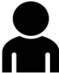 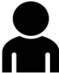 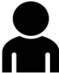 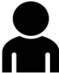 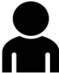 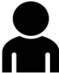 Election Commission of India
Administrative Machinery for ER Management
Chief Electoral 
Officer
Appellate Officers
Electoral Registration 
Officer
On deemed deputation to ECI  (S 13 CC RPA 1950)
Designated Officers
Booth Level Officer
Basic Concepts of registration - Disqualifications for Registration (S 16 RPA 1950)
16. Disqualifications for registration in an electoral roll  —
(1) A person shall be disqualified for registration in an electoral roll if he—
(a) is not a citizen of India; or
(b) is of unsound mind and stands so declared by a competent court; or
(c) is for the time being disqualified from voting under the provisions of any law relating to corrupt practices and other offenses in connection with elections.

(2) The name of any person who becomes so disqualified after registration shall forthwith be struck off the electoral roll in which it is included: 
Provided that the name of any person struck off the electoral roll of a constituency by reason of a disqualification under clause (c) of sub-section (1) shall forthwith be reinstated in that roll if such disqualification is, during the period such roll is in force, removed under any law authorizing such removal.
Contd…
Basic Concepts of registration – Age qualification - contd.
Age qualification  -  Qualifying Dates - documents for determining age - S 14 RPA 1950– 
Qualifying Dates (S 14 RPA 1950)
Date with reference to which eligibility of an applicant is determined. 
1st January, 1st  April, 1st  July and 1st  October (Four Qualifying dates)
Determination of age on qualifying date (List of documents)
Documents for age proof - Birth certificate issued by Competent Local Body/ Municipal Authority/ Registrar of Births & Deaths, Aadhaar Card, PAN Card, Driving License, Certificates of Class X or Class XII issued by CBSE/ICSE/ State Education Boards, if it contains Date of Birth, Indian Passport or any other document for Proof of Date of Birth
If none of the documents mentioned in the form is available, the applicant should enclose some other document in support of age proof; and name of the said document should be mentioned in item 7(ii) and item (iv) of ‘DECLARATION’ part in Form. In such case, the applicant will have to appear personally before Electoral Registration Officer or any other officer designated by him for verification.
Basic Concepts of registration – Determination of Citizenship - contd.
Citizenship – admissible documents as proof:

ERO will bear in mind the Constitution and Citizenship Act, 1955 and all other provisions related to the citizenship before passing the order.

Though the onus of proof of citizenship lies on applicant, the ERO must be satisfied with all the proofs which can be any of the following:-
National Register of Citizens (NRC)
Citizenship certificate issued by competent authority
Valid passport by Government of India
Birth Certificate etc.

If still not satisfied the ERO should refer the matter to the competent authority under the relevant law.
Basic Concepts of registration – Ordinary Residence - contd.
Criteria to decide ‘Ordinarily Resident’ status:
Ordinary Residence (S 20 RPA 1950)- 
No minimum period specified 
Person should be sleeping regularly at the place 
Temporary absence - no disqualification
Mere ownership of a dwelling place - no qualification
Exceptional categories- MP/MLA/MLC, patients under treatment from mental illness, detained prisoners, service voters and wives if living with them, Declared office holders and wives if living with them, Overseas Indian Electors, students, Sangha electors 
Documentary proof of residence may not be insisted if it is not available specially in case of homeless persons, tenants who have disputes with landlords, sex workers etc.
In such cases the BLO or some other officers can verify by visiting the place of residence mentioned in the application form that the applicant actually lives there.
Maintenance of Electoral Roll (ER)
Periodicity of revision of ER – types of revision -  ER for AC – ER for PC – RER, 1960: 
Periodicity of Revision (S 21 RPA 1950)
Before each election. 
However, ECI may direct revision in any year. 
Annual Revision, though not provided in laws.
Types of Revision (R 25(1) RER 1960) 
Intensive Revision,  OR
Summary Revision,  OR
Special Summary Revision, OR
Partly intensive and partly summary.
ER for AC and PC
ER is prepared AC wise (S 14 to 25 RPA 1950)
In States/UTs having LA, no separate ER for PC where ER of PC is comprised of ER of its Assembly segments (S 13D RPA 1950)
ER are organized as geographically defined parts (R 5 RER 1960). Parts are further organized into Sections and households
Each Part has an identified PS where electors cast their votes on the poll day
Contd…
Maintenance of Electoral Roll (ER) – contd.
Language - particulars – structure of ER – ECI directions – Constituency Map – area covered –  title page - number of parts - summary sheet:
Language of ER (R 4 RER 1960)
ECI to notify the languages in which the ER of a constituency is to be prepared. 
It is normally the official language of the state being spoken by majority of the people. 
If any minority language is spoken by not less than 20% of the population , then ECI notifies that language also.
ER in metropolitan cities shall be prepared in English also.
The last part is also published in English.
Currently, ER is published in 16 languages throughout the country.
Layout and Structure of ER
ER of every AC should have title page specifying:
Year of preparation/revision
Number, name and reservation status
Details of Constituency and number of Parts
Followed by table of contents indicating serial order of area covered 
Title page is followed by Constituency Map
Summary sheet attached at the end of Assembly Roll
Maintenance of Electoral Roll (ER) – Structure of ER– contd.
Layout of ER – Part - Sections – 10 Column  format – Summary Sheet – Overseas Electors – Service Voters – Last part – Maximum number in a Part: 
ER is divided into convenient ‘Parts’ with identifiable geographical boundary having its individual title page (R 5 RER 1960)
This title page is followed by a sketch map of Polling Station area in that Part
These Parts are further organized into Sections
Followed by elector details in prescribed format
The electors details are arranged in 10-column format
Summary sheet is provided at the end of Roll of a Part
Last Section in each Part is for Overseas Electors
Number of names included in any Part should not exceed 2000 (R 5 (4) RER 1960)
Last Part of Roll, lists the details of Service Voters (SVs) in English
Electoral Roll Cycle Activities - snapshot
Pre-revision activities for Special Summary revision (SSR)
Draft Publication of ER
Revision - filing and disposal of claims and objections
Final Publication of ER
Post-publication actions
Continuous Updation of ER
Frozen period for ER
NB 1:ER remains continuously in state of updation throughout the year
NB 2: During election the ER will remain frozen during the period from last date of nominations to date of completion of election
Contd…
16
Electoral Roll Cycle – SSR - Pre-revision activities – contd.
Pre-revision activities (Preparatory work)
Identification of Revision Staff and their training/orientation Suo-motu corrections in ER since last publication
Meetings with political parties by CEO/DEO to explain schedule and seek cooperation.  
Removal of DSE/PSE and Logical errors
Check the presence of names of marked electors
Rearrangements of Parts after Rationalization of PS
Control table updation
House to house survey by BLO
Updation of BLO Register
Preparation of supplements of continuous updating
Integration of supplements and preparation of  integrated ER
Availability and Provisioning of Forms
Readiness of CEO’s website
Contd…
17
Electoral Roll Cycle – SSR - Revision  Period activities - contd.
Revision Period activities 
Draft Publication (R 10 RER 1960)
Period of claims and objections (R 12 RER 1960)- Within period of 30 days from date of draft publication- minimum period 15 days
Disposal of claims and objections 
Preparation of supplements
Final Publication (R 22 RER 1960)
Contd…
18
Electoral Roll Cycle – SSR - Draft Publication – contd.
Publication of Draft ER – integration of last final roll with supplement of continuous updation – notice in Form 5:
Draft roll will be an integrated roll (Draft roll shall be prepared after integration of last final roll plus supplement of the continuous updation, removal of deleted entries and bunching of family members)  
ERO publishes ER in Draft by making copy available for inspection and inviting advance application from prospective electors becoming eligible w.r.t subsequent qualifying date  of the year (i.e. 1st April, 1st July, 1st October) through notice in Form 5 (R 10 RER 1960):
		- At his office, within the Constituency
		- At place specified by him, if his office is outside the Constituency
Contd…
19
Electoral Roll Cycle – SSR - Draft Publication – contd.
Steps involved and guidance for publication of draft ER:

PDF format of ER (only in text mode) is uploaded at CEO’s website
Also published in PS for general electors to check and file their claims/objections
ER in all Constituencies in a State/District is published on the same day. 
Publication of Roll includes all Parts of Roll of Assembly Constituency and service Voters list in the last Part. 
If ER published in more than one language, all ERs to be identical and published simultaneously
Publication is not made on public holiday
Free of cost 2 copies of ER to every recognized political party R 11 (c) RER 1960
One soft PDF copy and one hard print copy of ER to be shared with political parties
Soft copy only indicates that photograph is available against the elector’s details and hard copy contains the photographs
Soft copies of ER without images are given within a week on payment to all concerned persons
Proper acknowledgement-receipts from the representative of the political parties must be obtained and kept in record.
Contd…
20
Electoral Roll Cycle – SSR - Post publication actions– contd.
Analysis of health indicators of ER:
ERO reports to CEO immediately in case of any omission of names from ER
CEO reports to ECI all such omission cases
CEO/DEO and ERO call recognized political parties to obtain their suggestions for any corrections in the Draft Roll
ERO also scrutinizes Rolls himself particularly individual households showing more than 10 electors, etc.
ERO arranges for reading aloud  of each Part Roll before the concerned Gram Sabha/Ward Committee
ERO to carry out analysis of health indicators of ER like EP ratio, gender ratio, age cohort and sends Format 1 -8.
21
Electoral Roll Cycle – SSR - Health analysis of ER – contd.
Analysis of Health of ER – EP ratio – age cohort – abnormal addition/deletion – ASD:
Elector population ratio is studied and reported to ECI revealing the age-wise under or over enrollments in comparison to census figures
Age cohort analysis of the electors in the Roll with census population for various ages groups is carried out 
PS wise abnormal addition and deletion over last 3 years is identified, verified, corrected and reported to ECI
Data on EPIC & photo coverage  roll is analyzed in the prescribed Formats 1-8 
Data on voters registered but found absent (ASD) during field verification is collected and appropriate action is taken under R 21A RER 1960
ERO exhibits on the notice board of his office, list of names to be deleted from the Roll to invite any objections
22
Electoral Roll Cycle – SSR - Disposal of Claims and Objections - General Guidance
Filing of claims and objections – protocol for disposal by ERO – Forms ‘in bulk’ 

Claims and objections received during Annual SSR after the last date for filing claims/objections  shall be disposed of by the EROs in the concerned subsequent quarters. (Refer Commission’s letter dated 16.03.2023)

Lists of the received forms shall be prepared in Forms 9, 10, 11, 11A and 11B and be displayed at ERO’s notice board, Polling Station notice board, Website of CEO.

Only individual applications are to be accepted, except for an individual presenting the applications of the same households

BLO/AERO/ERO should not receive Forms ‘in bulk’ submitted by one person on behalf of many persons not belonging to the same family

It should be noted that 
Form is not unsigned or without thumb impression (R 17 of RER, 1960)
No column in the Form is left blank
Contd…
NB: BLAs can submit upto 10 applications per day and a total of 30 applications during the entire revision
23
[Speaker Notes: Facilitator asks each person to say one point in support of the topic]
Electoral Roll Cycle – SSR - Disposal of Claims and Objections - General Guidance – Contd.
Details of the immediate family members (father, mother, husband, siblings) already enrolled in the Rolls should be indicated by applicants applying for the first time. Date of birth should be indicated. Earlier Age was allowed but now only date of birth is allowed. 
Underage applicant should not get enrolled 
EPIC details should also be reflected in the Form 
ERO may refer applications (Form 6,7,8) to the AERO for disposal in accordance with law and both ERO and AERO can get the details locally verified by the verifying officers
ERO may directly allow the entry in ER under R 18 COER 1960, if he/she is satisfied with the details or may verify in case of doubt
Contd…
24
Electoral Roll Cycle – SSR - Disposal of Claims and Objections - General Guidance – Homeless Persons – Contd.
In case of claim for enrolment by a homeless person who does not possess any of the documents regarding address, BLO to visit the address of homeless given in Form-6 at night to ascertain that they actually sleep at the place given as their address in Form- 6. 
If the BLO is able to verify that the homeless person actually sleeps at that place, no documentary proof of place or residence shall be necessary.  
If required, BLO must visit for more than one night for such verification
In all such cases, statement of Homeless Persons about the place of ordinary residence shall be recorded by the BLO
25
Electoral Roll Cycle – SSR - Disposal of Claims and Objections - General Guidance –Contd.
Procedure to be followed in disposal of claims/objections – hearing, if required – evidence on oath regarding age - decision of ERO to be recorded – list to be displayed in Forms 9, 10, 11, 11A, 11B: 
An individual notice with date and time of hearing should be sent to the applicants by the ERO in case of inquiry. 
The ERO has power to require any claimant, objector, person objected to, to appear in person before him for clarification and sub-rule (3) of R 20 RER 1960, ERO can ask the information on oath / affidavit.
ERO should record the decisions with the reasons and should enter the decision just below the entries in the respective Forms 9, 10, 11, 11A, 11B
List of applications accepted and rejected should be displayed on the notice board for any claim or objections  (Form 6, 6A, 7, 8) 
If the ERO is not satisfied of the age proof of the applicant even after the verification, he/she may take the evidence on oath of applicant as well as any member of family
Form 7 should be carefully scrutinized so that  they are not used to delete names of genuine electors 
In doubtful cases, where persons are not found at home during verification, ERO should send an individual notice with a date and time of hearing either before ERO or AERO
In case of inconvenience in traveling hearing could be held at the village/taluka /zonal offices
26
Electoral Roll Cycle – SSR - Preparation of Final Electoral  Roll – contd.
Procedure for preparation of final Electoral Roll – Draft ER plus supplements in 3 components 
Final Electoral Roll is the Draft Electoral Roll with the lists of supplements prepared in the prescribed format.

Supplements have three components:
Component I – Additions
Component II – Deletions
Component III – Corrections

All components of supplements are in same language as of basic Electoral Roll published as Draft

Serial numbers for voters in Supplement - Component I is the continuation of last serial number in draft Roll

If there are no entries in one or more components, “nil” is entered under the relevant heading

In case of all “nil” amendments,  “nil” Final lists of amendments are prepared
27
Electoral Roll Cycle – SSR – steps prior to publishing final Electoral Roll – contd.
Analysis in Formats 1-8 -  AC wise analysis of EP ratio – final roll in integrated form: 
The Supplements are prepared but not published or shared with anybody. Those are simply kept in ERO-net for record and future reference of EROs.
Statistical Analysis in Formats 1-8.
Assembly and PS wise analysis of EP ratio, Sex ratio, Age Cohorts, additions and deletions percentages against expected values
Permission to be sought from ECI for final publication based on analysis of Formats 1-8
Final roll is published in integrated form without disturbing Sl. Nos. of draft roll.
28
Electoral Roll Cycle – SSR –publishing of Final Roll – contd.
Integration of Final Roll (R 22(3) RER 1960)
The final roll will be an integrated roll (mother roll plus all entries added, deleted and modified during revision period).
Integration of final roll would not mean a merger/amalgamation of integrated draft roll with supplements of revision period. There would be no change in the serial number of entries appeared in draft roll. 
All the additions made during revision period will be put in chronological order giving continuous serial number starting with serial number of last entry in draft roll with all deletions and modifications reflected with appropriate mark. 
The modified entry will replace the existing entry with a sign of #. Similarly, against the serial number of a deleted entry, the words ‘DELETED’ shall be super imposed diagonally on the elector detail box.
The reason ‘E’, ‘S’, ‘Q’, ‘R’, ‘M’, shall be prefixed against the serial number of each deleted entry. 
No separate supplements (addition list, deletion list, modification list) shall be printed, though the list will be kept in ERO-Net for reference.
Electoral Roll Cycle – SSR – Disposal of claims and objection for advance application – contd.
Manner of disposal of claim applications received in advance during SSR – applicants attaining qualifying age after 1st January – applications in 4 buckets:
ERO needs to dispose of all advance applications plus pending claims and objections within a specified period. 
In the year, when annual SSR is conducted with respect to 1st January, for the second quarter all advance applications and claims & objections (bucket-2) received upto 31st March will be disposed of in April and existing electoral roll updated after adding/reflecting the entries of the supplement prepared for the quarter with new qualifying date. 
Similarly, in the 3rd and 4th quarter also, the advance applications and claims & objections received upto 30th June (bucket-3) and 30th September (bucket-4) will be processed by the EROs and updated electoral roll will be made available on the website.
Electoral Roll Cycle – Election Year – suo-motu deletion – contd.

No suo-motu deletion in election year – if deletion essential, ERO to consult DEO – for than 0.1% deletion, DEO to take approval of CEO:
During an election year no suo-moto deletion shall be done by ERO. Deletion can be done only on basis of Form-7 or declaration part of Form-8 (incase of shifting).
If at all it becomes necessary to delete certain entries, ERO shall  consult DEO, who shall monitor all additions, deletions and corrections from date of final publication onwards. 
Incase, deletion of more than 0.1% of total number of electors in any AC, DEO shall take approval of CEO before allowing deletion by ERO.
Electoral Roll Cycle – updation at the time of election – contd.
Announcement of election by ECI - Special Instructions regarding changes in ER – no deletion except on Form 8 – no addition/deletion/correction after last date of nomination:
No deletion (except on the basis of Form-8)or modification shall be done by ERO either suo-moto or on basis of forms after announcement of elections. 
Form-7 and 8 received till date of announcement will be taken for disposal. Meaning thereby,  only forms will be disposed till 10th day from date of announcement. 
Form-7 and 8 (except for shifting) received after announcement of election would be kept separately for disposal only after completion of election. 
Inclusion/addition and deletion (on the basis Form-8) of names will be carried on till last date of filing of nomination, therefore, the addition/deletion list reflecting entries from the date of final publication to the last date of filing nomination shall be printed after the last date of filing nomination.
Electoral Roll Cycle – Integrated Roll for election – contd.
Preparation and printing of integrated roll for elections – integration of 2nd supplement – integrated roll as on last date of nomination to be given to recognized parties/candidates:
On last date of filing nominations, rolls shall be frozen.
All Forms - 6 received till 10 days before the last date of nominations shall be disposed off and additions shall be added below the basic mother roll without disturbing sequence/serial number of electors so added with caption “Additions during Continuous Updation”.
Deletion and modification made in second supplement shall be reflected at the appropriate serial number. 
All the newly modified entries will replace the existing entries. The existing entry will be included in the modification supplement. 
List of additions, deletions and modifications shall be generated through ERO-Net for future reference only. It will not be printed or shared with political parties.    
The integrated roll printed after last date of filing of nominations shall be given to the contesting candidates of recognized political parties within 3 days of last date of withdrawal of candidatures.
 The identical integrated roll, after indicating postal ballot/EDC/adding proxy shall be used for polling.
Electoral Roll Cycle – Preparation and Printing of Integrated Electoral Roll for election
The deleted entry will continue at the serial number of the entry, indicating the abbreviated form of reason i.e. ‘E’, ‘s’, ‘q’, ‘r’, ‘m’ for such deletion. Similarly, the new modified entry will replace the existing entry with a sign of # against the serial number to indicate that the entry has been modified.

To differentiate the deletions and modifications done during Annual Summary Revision and updated during subsequent quarters, following marking would be indicated –
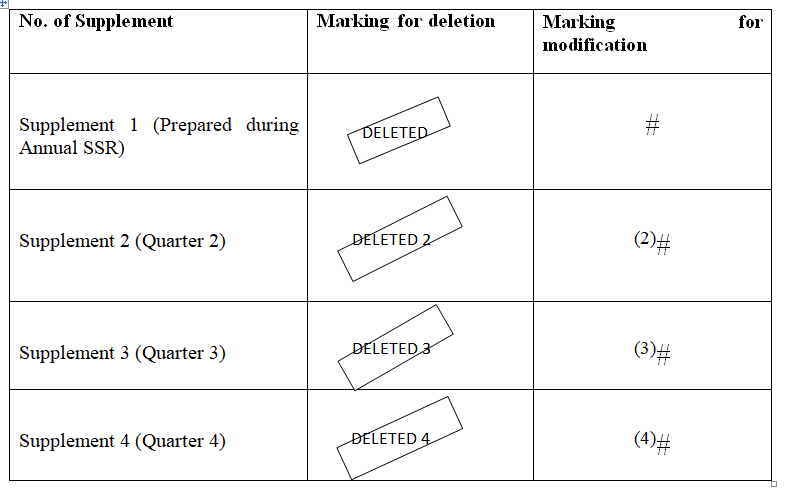 Electoral Roll Cycle – Hosting of ER on website – contd.
SOP for hosting ER on website – sharing with political parties/others:
Image PDF (non-editable) of ER, with only details and without photograph of electors, shall be hosted on the CEOs’ website.
Access to view such image PDF to be strictly provided through CAPTCHA containing alphabet, numeral and special character. 
Wherever soft copy of ER is shared with political parties/others, it should be in the image pdf Format with only the details and without the photograph.
Recent Reforms…
Broad areas of reforms
Use of Aadhaar for electoral registration purpose
Multiple qualifying dates
Gender neutral provision for service and special electors
Power to acquire premises for the purpose of conduct of elections
Modifications in Electoral Services Forms
NB: relevant changes have already been incorporated in the slides
Modification in electoral services -  Forms – Amendments made in 2022
Registration of Electors (Amendment) Rules, 2022 have been notified vide Min. of L&J notification dated 17th June, 2022 under S 28 RPA, 1950 (43 of 1950). Vide this amendment:
Modifications have been done in the registration forms for electors namely Form 1, 2, 2A, 3, 6, 7, 8, 11, 11A, 18 and 19. 
New Forms, 6B and 11B are introduced
Forms 8A, 8B, 001 and part of Form-6 are merged with Form 8. 
Modified Forms came into force on 01st August, 2022.
Modification in electoral services -  Forms – Amendments made in 2022 – contd.
There are no substantial changes made in the Form 1, 2, 2A, 3, 18 & 19 apart from seeking Aadhaar details of electors.

 Form-1: Statement as to place of ordinary Residence by a person holding a declared office

Form-2: Statement as to place of ordinary Residence by member of the Armed Forces

 Form-2A: Statement as to place of Ordinary Residence by a member of the Armed police force of a state, who is serving outside that state

 Form-3: Statement as to place of Ordinary Residence by a person employed under Government of India in a post outside India

 Form-18: Claim for inclusion of name in the electoral roll for a Graduate’s constituency

Form-19: Claim for inclusion of name in the electoral roll for a Teacher’s constituency
Modification in electoral services -  Forms – Amendments made in 2022 – contd.
The revised Form-6 is only for “registration of new voters/electors”.
  
Provision for application for shifting from one constituency to another constituency in the earlier Form 6 has been removed.

Provision for submission of Aadhaar number voluntarily for identification of new voters 

Details of Legal Guardian in case of Orphan/ Guru in case Third Gender can now be given under details of relatives.

Some documents have been prescribed for proof of Date of Birth [7(b)(i)] and proof of residence[8(b)(i)], which will ensure speedy delivery of services.

For PwD electors, percentage of disability should be mentioned along with its certificate. However, it is an optional field.
Modification in electoral services -  Forms – Amendments made in 2022 – contd.
Form 6A:
There is no change in existing Form - 6A for “inclusion of name in Electoral Roll by an overseas Indian elector” and it shall continue to remain in force/existence.
 
New Form 6B:  
 Form 6B: Letter of information of Aadhaar number for the purpose of electoral roll authentication
 If the already registered voter is not able to furnish Aadhaar number, existing elector can submit anyone of the notified eleven documents
This form is meant for authentication of exiting voters in e-roll through Aadhaar or anyone of the notified eleven documents
Central Government notified 1st April 2023 as the date on or before which every person whose name is included in the electoral roll may intimate his Aadhaar number.
Mobile number and e-mail address of all electors are to be collected in Form-6B, so that e-services like e-EPIC, e-Voter Slip, SMS/email based Polling information, etc can be communicated whenever required
Modification in electoral services -  Forms – Amendments made in 2022 – 11 alternative documents for authentication through Form 6B -  contd.
MGNREGA Job Card
Passbooks with photograph issued by Bank/Post Office
Health Insurance Smart Card Issued under the scheme of Ministry of Labour
Driving License
PAN Card
Smart Card issued by RGI under NPR
Indian Passport
Pension document with photograph
Service Identity card with photograph issued to employees by Central/State Govt./PUS/Public Limited Companies
Official Identity Card issued to MPs/MLAs/MLCs
Unique Identity ID (UDID) Card, issued by M/o Social Justice and Empowerment, Govt. of India
Modification in electoral services -  Forms – Amendments made in 2022 – contd.
Modified Form-7 and new significant provisions:

 The application can be made by an elector in the existing electoral roll of the constituency. 

The application can be an objection in respect of a registered elector 

                                                                      or 

        an objection to the proposed inclusion of any entry in the  electoral roll of the  
        constituency in which the applicant himself is  registered 

                                                                      or 

        a request for deletion of the applicant’s own name from the electoral  roll

A provision for attaching the death certificate has also been made.
Modification in electoral services -  Forms – Amendments made in 2022 – Form 8 - contd.
Old Form 8A, 8B, 001 and part of Form-6 are merged with modified Form 8 
Four electoral services can be availed by existing electors in the roll using Form 8 – 
    (1) Shifting of Residence:
 Applicant can make request to delete from previous address and shifting to current address to Registration Officer of the constituency in which presently ordinarily residing.
 In other words, shifting within the constituency or outside the constituency
Self-attested copy of address proof of either in the name of applicant or anyone of the parents/spouse/adult child, if already enrolled with as elector at the same address
Contd…
Modification in electoral services -  Forms – Amendments made in 2022 – Form 8 -  contd.
(2) Correction of Entries in Existing Electoral Roll

 Existing elector can make application to correct details in the electoral roll/EPIC

Elector has to return old EPIC

   (3) Issue of Replacement of EPIC without correction

Existing elector can make application for issue of Replacement EPIC on the ground of loss or destroyed due to reason beyond control like flood, fire or other natural disasters, etc or mutilated.

 Elector has to return mutilated EPIC/old EPIC or copy of FIR/police report in case of lost EPIC

(4) Request for marking as Person with Disability

Provides for marking of category of disability and percentage of disability
Modification in electoral services -  Forms – Amendments made in 2022 –  contd.
Modified Form 11:
List of objections/Application for correction of entries/ Replacement of EPIC/ Marking of PwD Electors received in Form 8.
 Modified Form 11A: 
 List of applications for shifting of address within the constituency received in Form 8.
New Form 11B:
List of objections for shifting of address outside the constituency received in Form 8.
Mechanism of super-checking of forms disposed of by AEROs/EROs, by superior authorities i.e. DEO, Roll Observer and CEO;